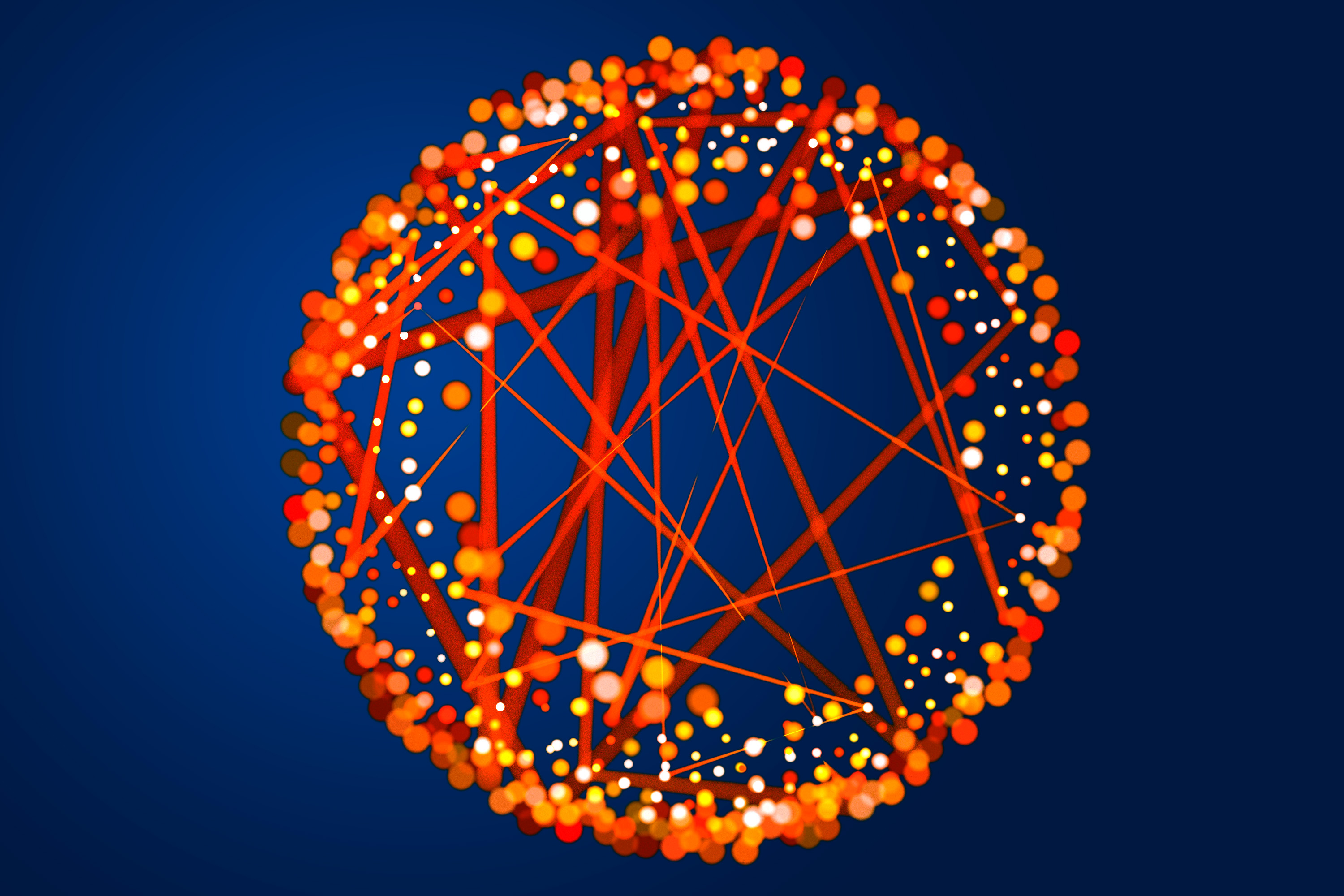 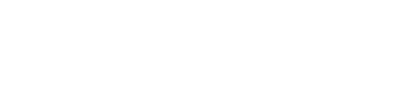 AN INTRODUCTION TO PUBLISHING WITH SPRINGER NATURE
Lorraine Klimowich                             Senior Editor
04 June 2025
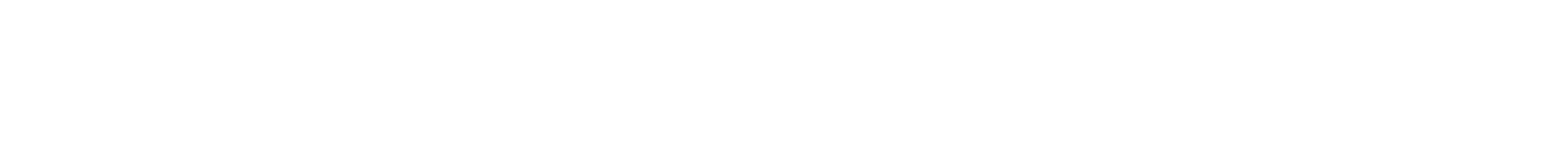 2
CONTENTS
Introduction
Book Publishing
Journals Publishing
Open Access
Conclusion/Questions
1
Introduction
INTRODUCTION
4
Established in 1842, Springer publishes over 2,900 journals and 300,000 books in English and German, across science, technology, medicine, humanities and business
Springer Nature was created in May 2015 through the combination of Nature Publishing Group, Macmillan Education and Springer Science+Business Media
We have more than 9,400 employees operating in 40+ countries worldwide
My remit includes all subdisciplines and book types in: 
Economics
political science/IR
public administration
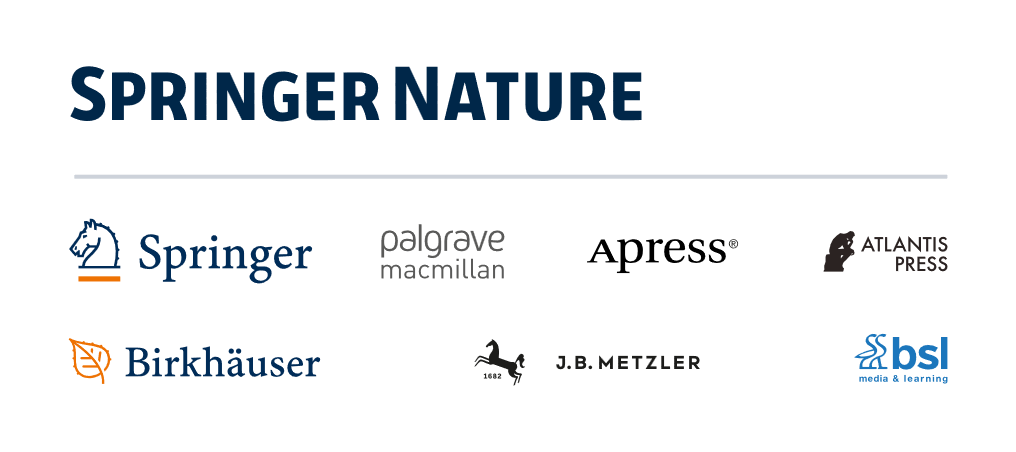 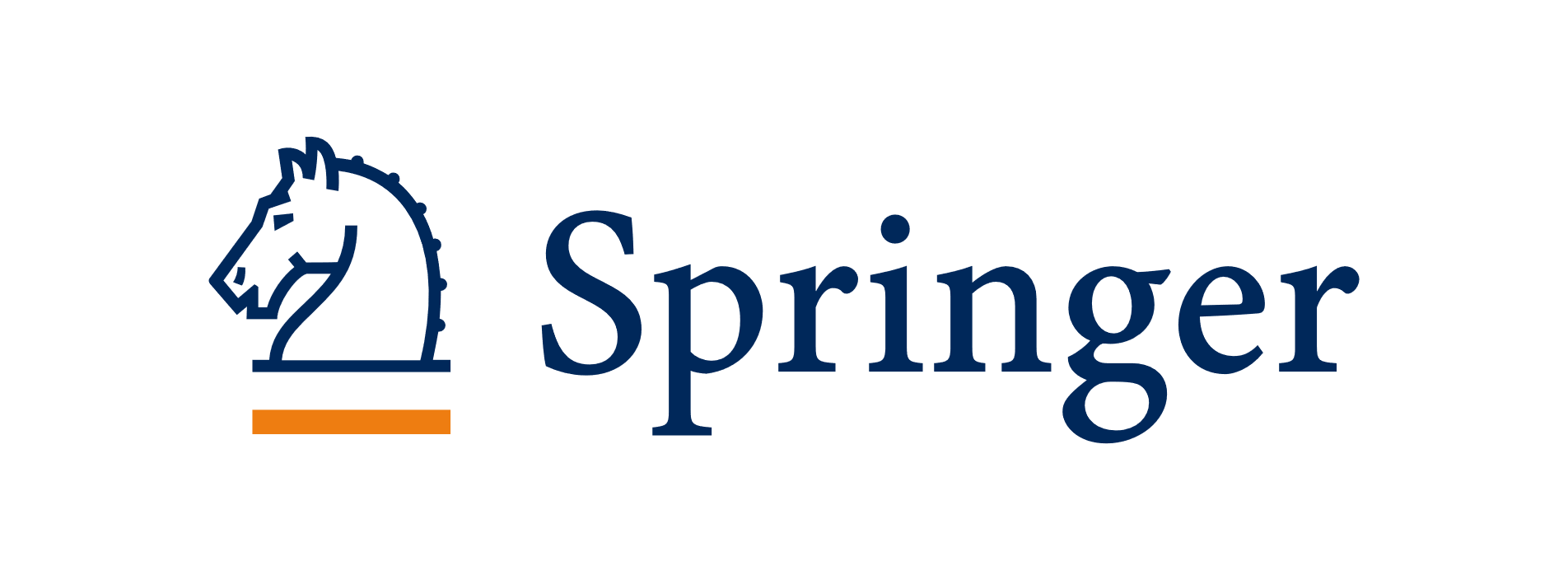 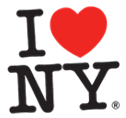 [Speaker Notes: Commercial publisher 
Institutional library market
International]
2
BOOK PUBLISHING
KEY BOOK SERIES
6
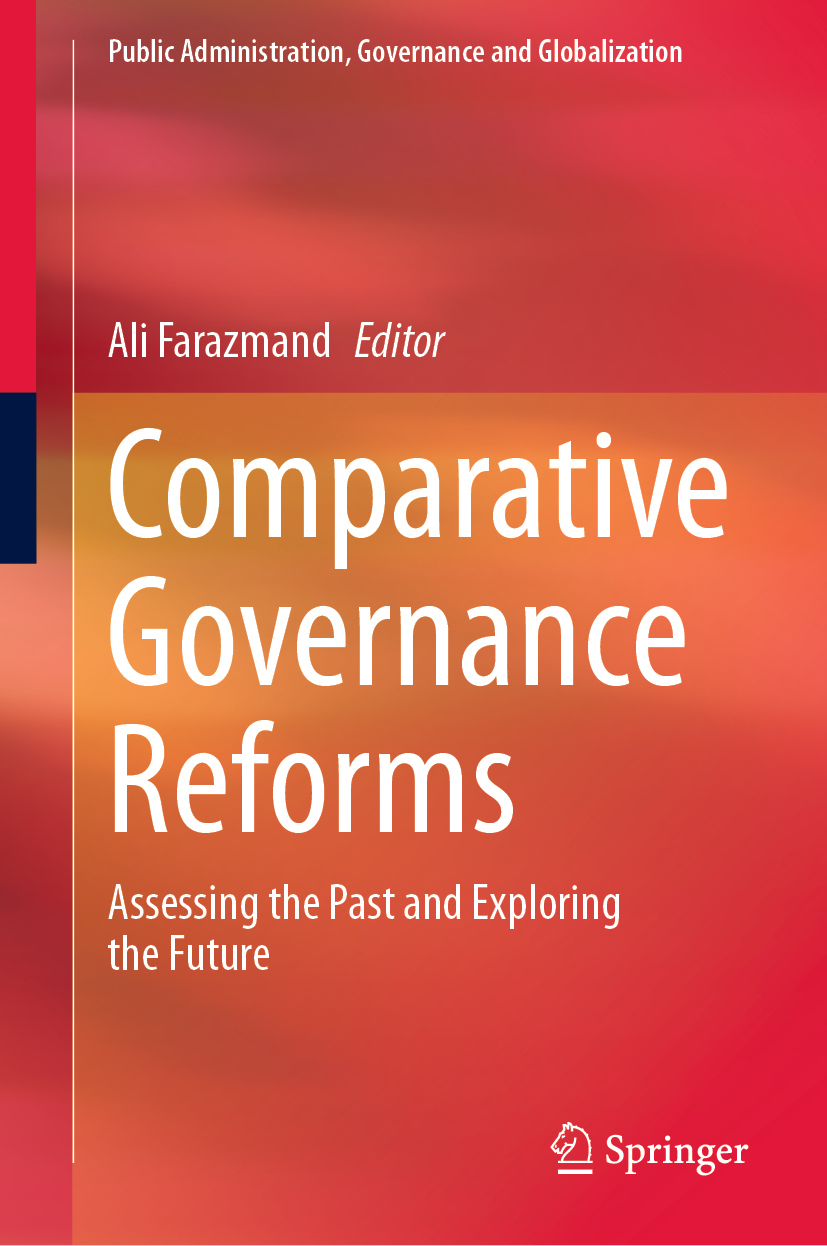 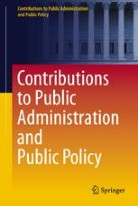 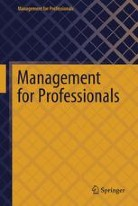 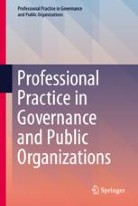 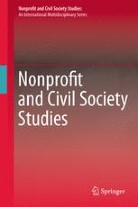 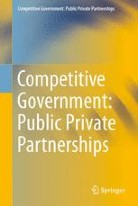 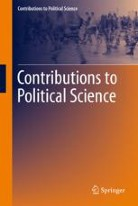 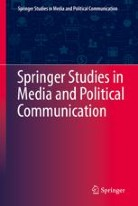 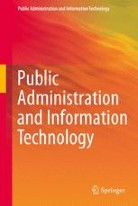 [Speaker Notes: Placing your work within a thematic series will boost your book’s visibility and impact. You are more likely to reach a targeted, engaged readership. Alongside related and influential books from the series, your book is part of a coherent body of knowledge, that contributes to your field of scholarship. Placing a book in a series helps to increase the discoverability of the book and also offers additional opportunities for promotion through conferences and marketing campaigns.]
SELECTED TITLE HIGHLIGHTS
7
PY 202310k usage
24 citations
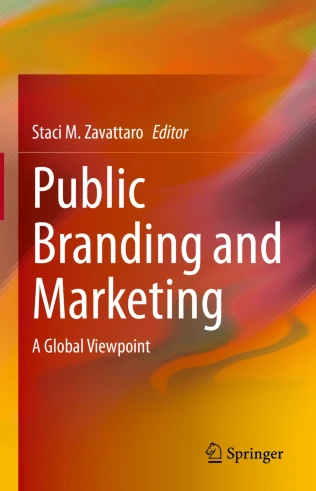 PY 202119K usage
7 citations
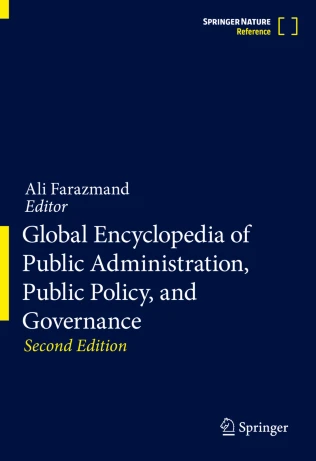 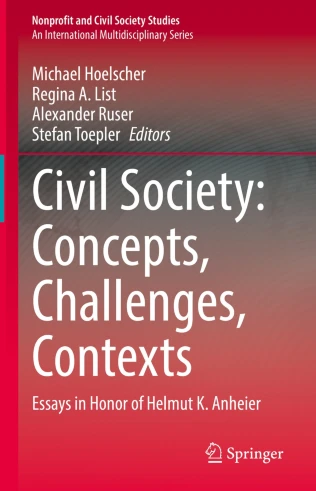 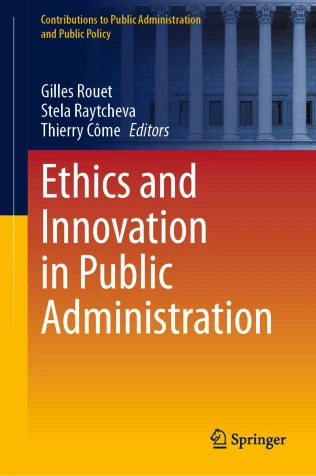 PY 202223K usage
7 citations
PY 20242500 usage
3 citations
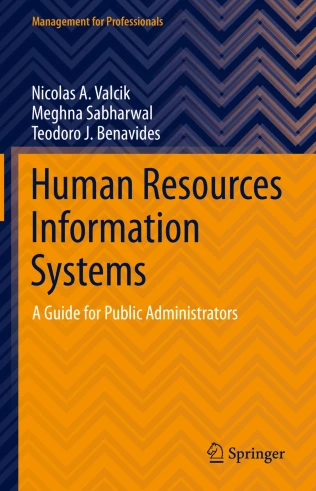 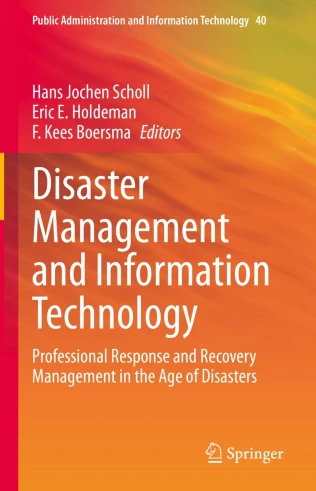 PY 202310K usage
22 citations
PY 20221.16m usage
100 citations
PY 202111K usage
6 citations
HOW TO PUBLISH YOUR BOOK
8
Proposal
Contact Springer publishing editor (ME!) to discuss your idea and request proposal form
Proposal Peer Review  
Publishing editor will send the proposal out for independent single-blind peer review 
Depending on reviewer feedback, I will make recommendations (accept, R&R, reject)
Contract
Manuscript writing stage (decided in cooperation  with author)
Full manuscript review
Revisions may be requested; may take more than one round
Production process & publication
Standard Springer production timeline is 5 months; varies according to complexity of project
BEST PRACTICES FOR YOUR PROPOSAL
9
A complete proposal includes: 
CV + list of publications 
Description of the book (abstract) 
Preliminary Table of Contents 
Introduction + sample chapter(s) 
Realistic list of related/competitive titles
List of 3-5 suggested arm’s length peer reviewers
For edited volumes: a list of chapter contributors, proposed chapters, and the method of peer review that the chapters will undergo
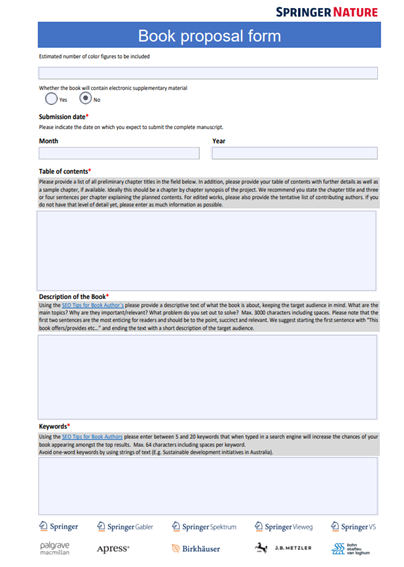 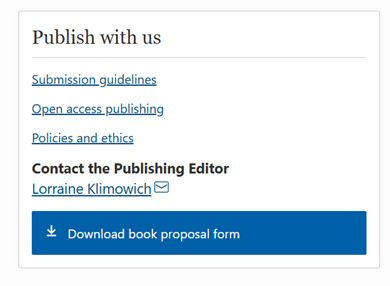 Please do NOT submit a proposal to more than one Springer Nature editor or imprint simultaneously!
3
JOURNAL PUBLISHING
11
JOURNAL HIGHLIGHTS
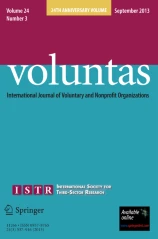 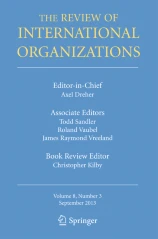 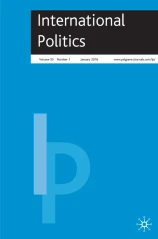 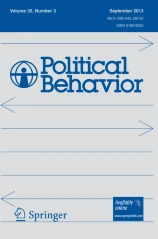 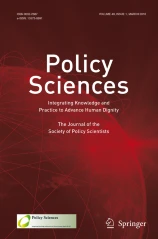 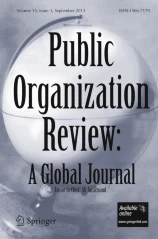 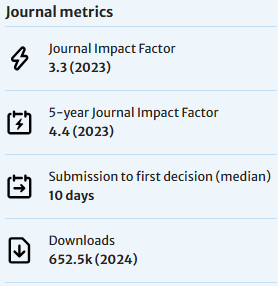 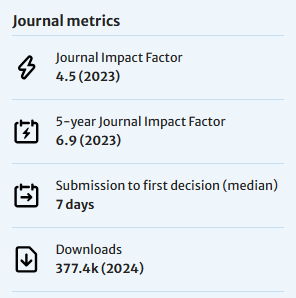 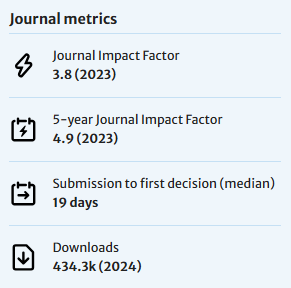 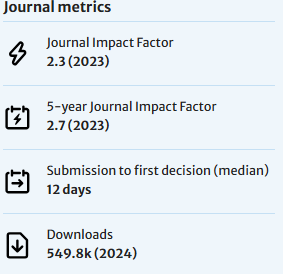 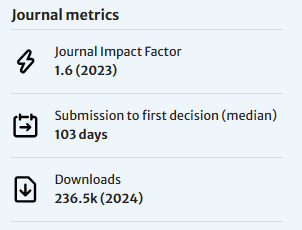 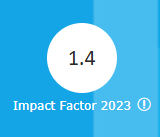 BEST PRACTICES FOR SUBMITTING
12
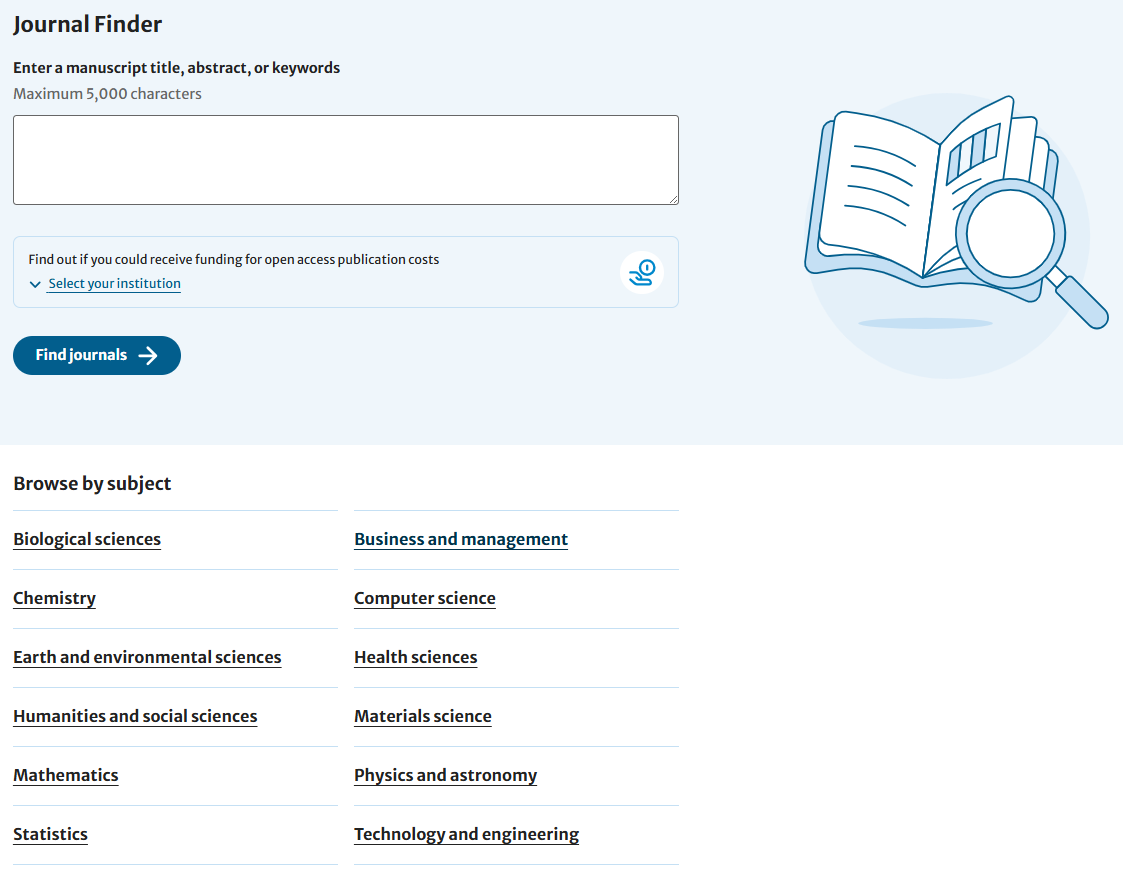 https://link.springer.com/journals
BEST PRACTICES FOR SUBMITTING
13
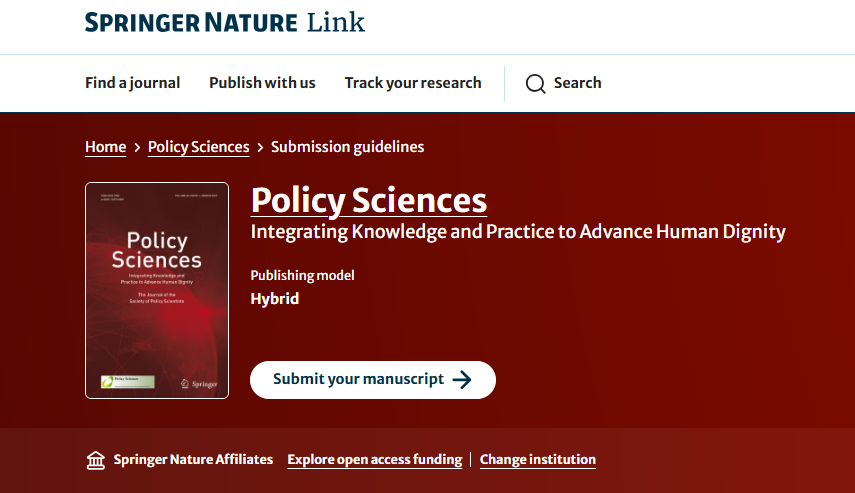 14
BEST PRACTICES FOR SUBMITTING
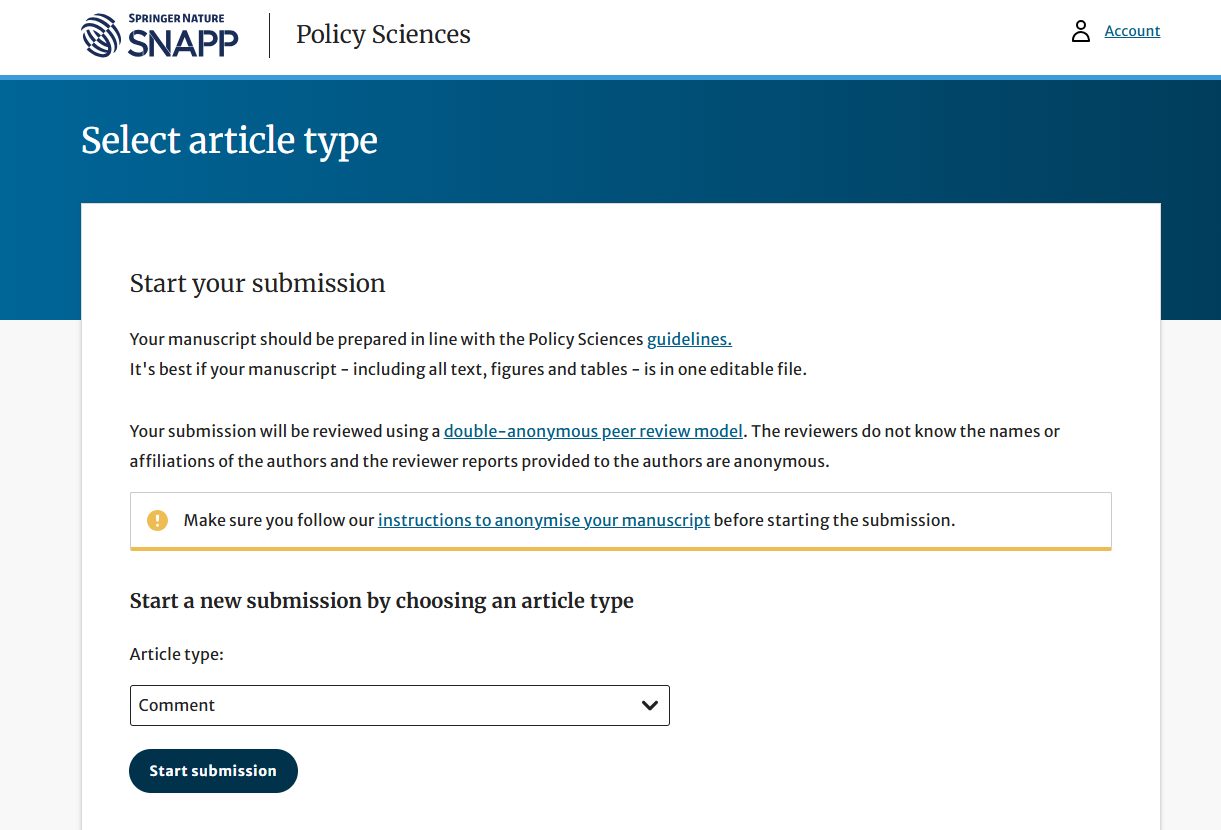 PREDATORY JOURNALS
15
Source: Evaluating Scholarly Journals Infographic by Allen Press via FrontMatter (CC BY ND NC 3.0)
16
PREDATORY JOURNALS
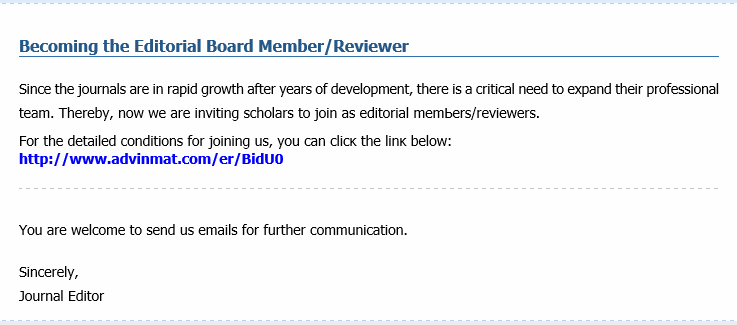 4
OPEN ACCESS
OPEN ACCESS PUBLISHING AT SPRINGER NATURE
18
Free, immediate, online availability of research outputs such as journal articles or books, combined with the rights to use these outputs fully in the digital environment
OA content is open to ALL, with no access fees
Authors can choose to publish their research as an article in a fully OA journal, a hybrid or transformative journal, or as an OA book or OA chapter by paying a fee up front (Gold OA)
Springer Nature allows authors to archive the accepted version of their manuscript on their own personal website or their funder’s or institution’s repository, for public release after an embargo period (Green OA)
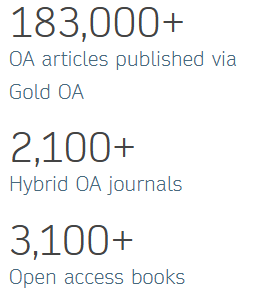 Advantages of OA Publishing
19
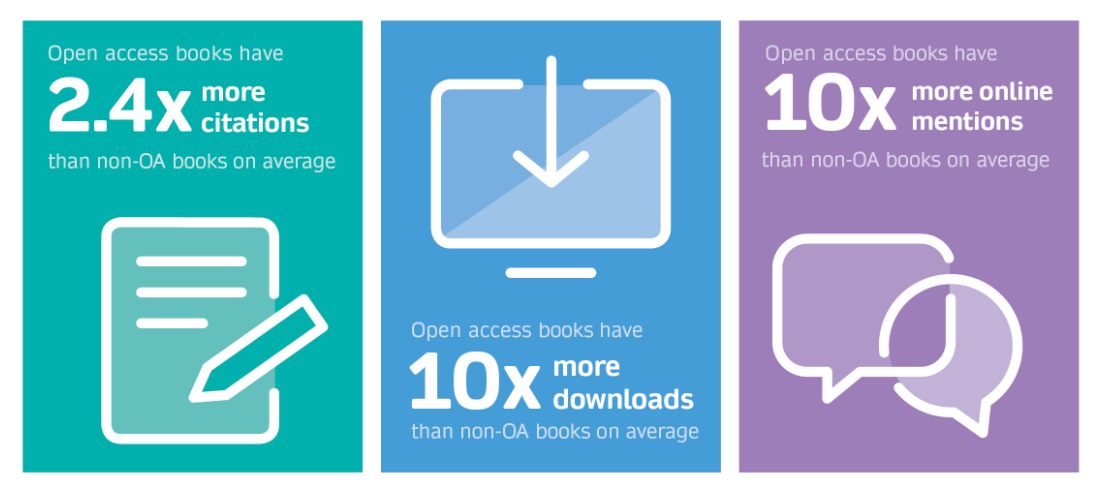 FUNDING SUPPORT SERVICES
20
Springer Nature offers a free support service to make it easier for our authors to discover and apply for funding to cover APCs and BPCs:
springernature.com/gp/open-science/funding
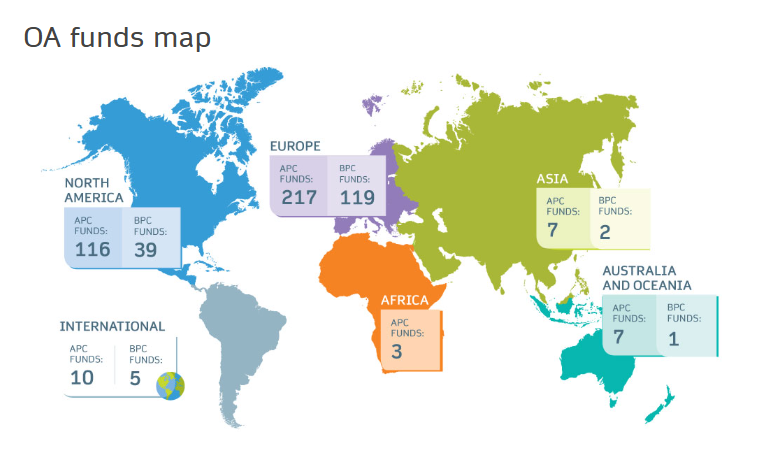 Provide information on OA funds that may be available to you
Direct you to the open access funding coordinator at your institution 
Supply you with information required to complete funding applications
Offer personalized advice about the application process for your institution or funding body
Provide advice about compliance with funders' and institutions' OA policies
For specific questions, email: OAfundingpolicy@springernature.com
THANK YOU
Please email with any questions!

Lorraine Klimowich
Lorraine.Klimowich@springer.com
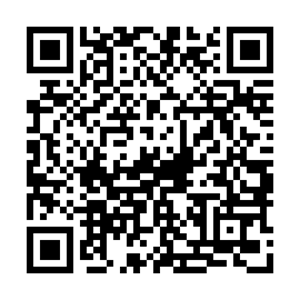